Устный счет       3 класс
Составила учитель
начальных классов МБОУ «Петровская ОШ»
Эмирова Э.Э.
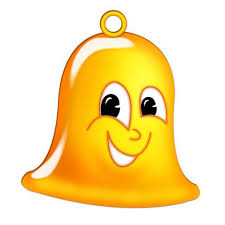 Громко прозвенел звонок- Начинается урок Наши ушки на макушке, Глазки хорошо открыты. Слушаем, запоминаем, Ни минутки не теряем.
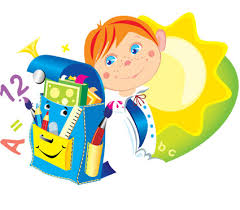 Ну-ка, в сторону карандаши! Ни костяшек. Ни ручек. Ни мела. Устный счет! Мы творим это дело Только силой ума и души. Цифры сходятся где-то во тьме, И глаза начинают светиться, И кругом только умные лица. Потому что считаем в уме!
Выполни сложение устно:
Выполни вычитание устно:
Реши задачи:
В кинозале находятся 78 кресел. Для проведения концерта принесли ещё 67 кресел. Сколько кресел стало в кинозале?

2. Вчера туристический автобус проехал 120 км, а сегодня проехал ещё 140. Сколько километров проехал туристический автобус за 2 дня?

3. Коля за весь день собрал 230 кг картофеля. А его брат собрал на 30 кг больше. Сколько кг собрал брат Коли? Сколько они собрали вместе?
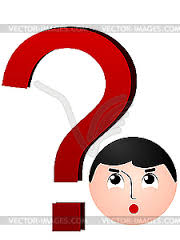 Да или нет?
1.Число 36 делится на 4?2. Число 36 делится на 9?3. При умножении числа на 1 получается следующее число?4. При делении числа на 1 получается это же число?5. Можно ли из чисел 24, 8 и 4 составить пример на умножение?6. 1/6 часть числа 36 равна шести?7. Число 24 в 3 раза больше числа 8?8. Число 15 на 3 больше числа 5?9. Если число 6 умножить на 0, то получим число 6?10. Квадрат со стороной 1 см называют квадратным сантиметром?
Помоги Мальвине найти периметр фигур:
сторона квадрата 5см, стороны прямоугольника  
8 см и 3 см
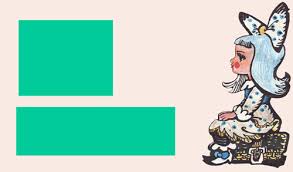 Молодцы!
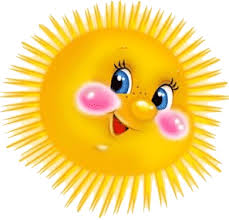 Интернет-ресурсы:
Кубики с цифрами  http://img-fotki.yandex.ru/get/6510/134091466.a/0_8eade_b145a1ba_S 
Сова http://img-fotki.yandex.ru/get/6520/108950446.113/0_cd1fc_4b1c61ad_S 
Циркуль http://img-fotki.yandex.ru/get/6423/108950446.113/0_cd1e7_4caa1851_S 
Цифра 5 http://img-fotki.yandex.ru/get/9511/134091466.ce/0_cb245_e401dbc8_S 
Блокнот с ручкой http://img-fotki.yandex.ru/get/19/108950446.6d/0_b4102_1793a431_S
https://www.google.ru/